Следопыт
СЛЕДОПЫТ, -а, м. 1. Охотник, выслеживающий зверя по следам. Зверолов-с. 2. Человек (обычно член ученического коллектива), ко-рый собирает материалы о былых исторических событиях, об исторических лицах. Юные следопыты отправились в поход по местам боевой славы отцов.
                                  
                               Из словаря С.И.Ожегова
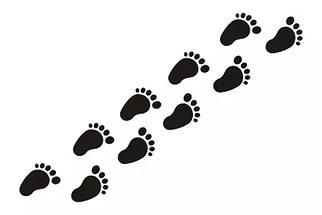 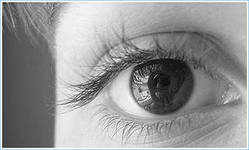 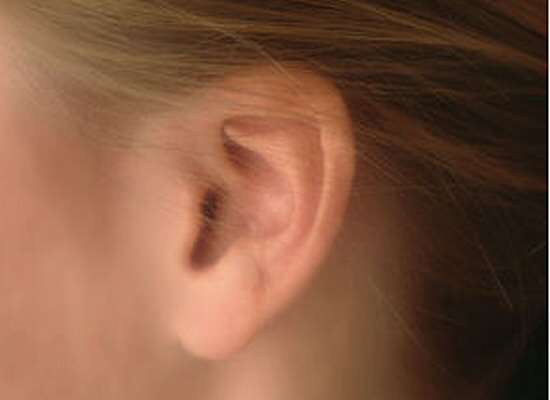 МАГАЗИН
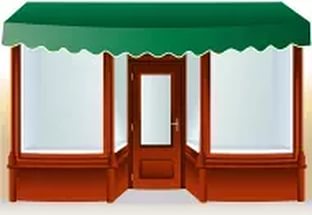 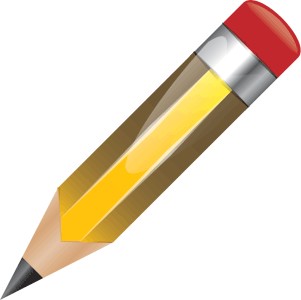 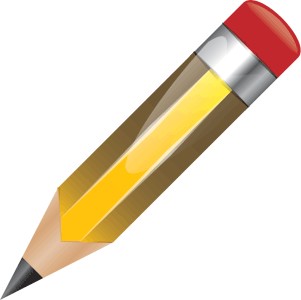 Цена 10руб.      Цена 10руб.         Цена 10руб.